Threshold for microwave instability of the LHC beam
T. Argyropoulos, E. Shaposhnikova
 
LIU-SPS BD WG 
11/07/2013
Introduction
Beam measurements with RF off and long injected bunches (τ4σ ~ 25 ns) showed a strong resonance at 1.4 GHz: high Rsh and low Q

Macro-particle simulations performed to identify the parameter space of this effective impedance:




Next step is to identify the source of this impedance in the SPS ring:
             Most probable candidate the isolated vacuum flanges 
             (talk of J. E. Varela Campelo‎)

What is the effect that this impedance has on the beam?  important to understand for future actions 
Results of simulations for the SPS flat top are presented
Outline
Measurements used as reference for our simulation studies
Q20: bunch rotation at the SPS extraction
Q26: LHC single bunch MD

Simulation results

Summary
Measurements (1)
Bunch rotation: Q20 optics , V200 = 2 MV, V800 = 0.2 MV, p = 450 GeV/c , Np: (1.1 - 2.7)x1011  - (Action from the previous meeting to check the bunch length dependence after filamentation (~60 ms FB))
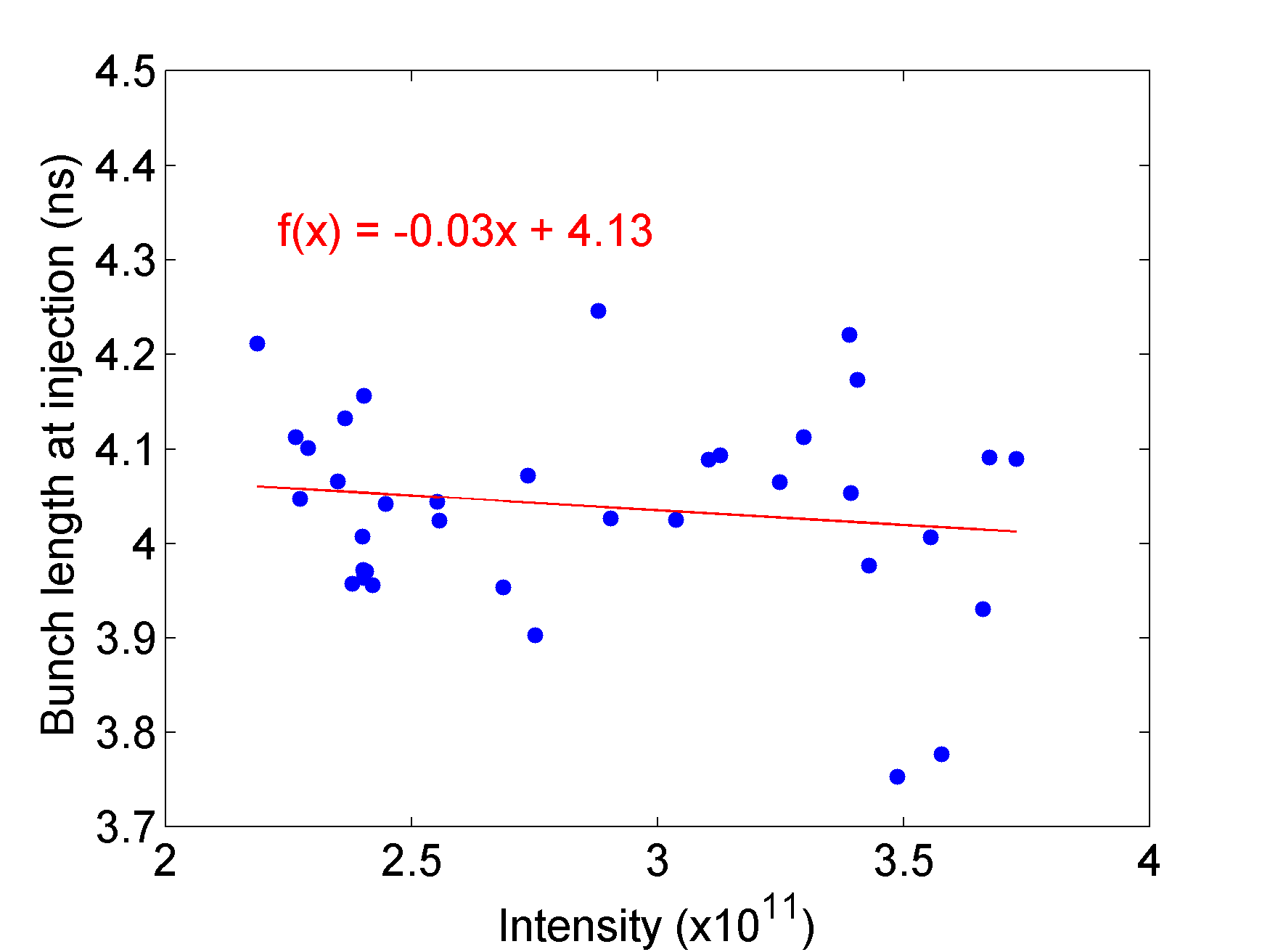 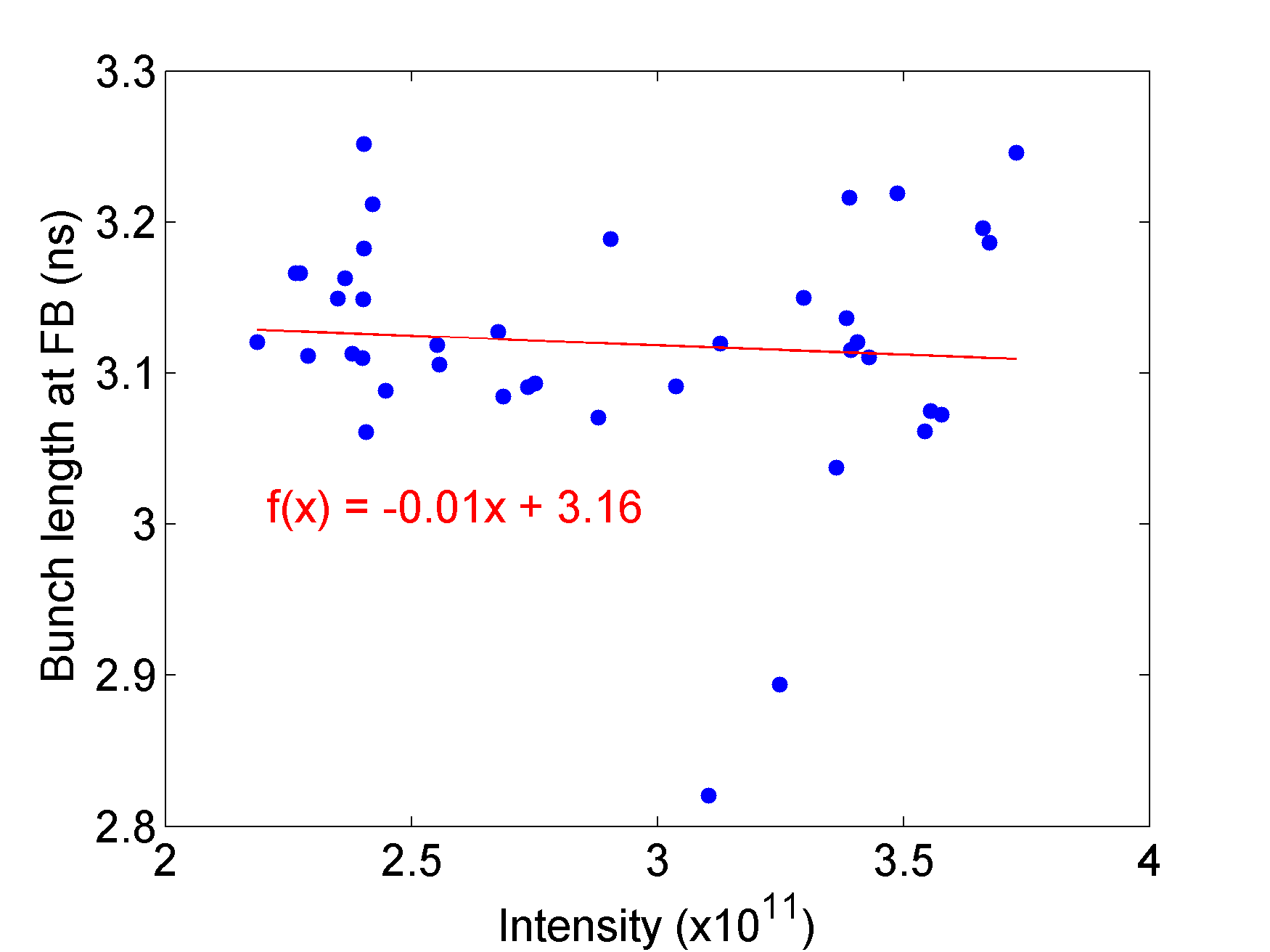 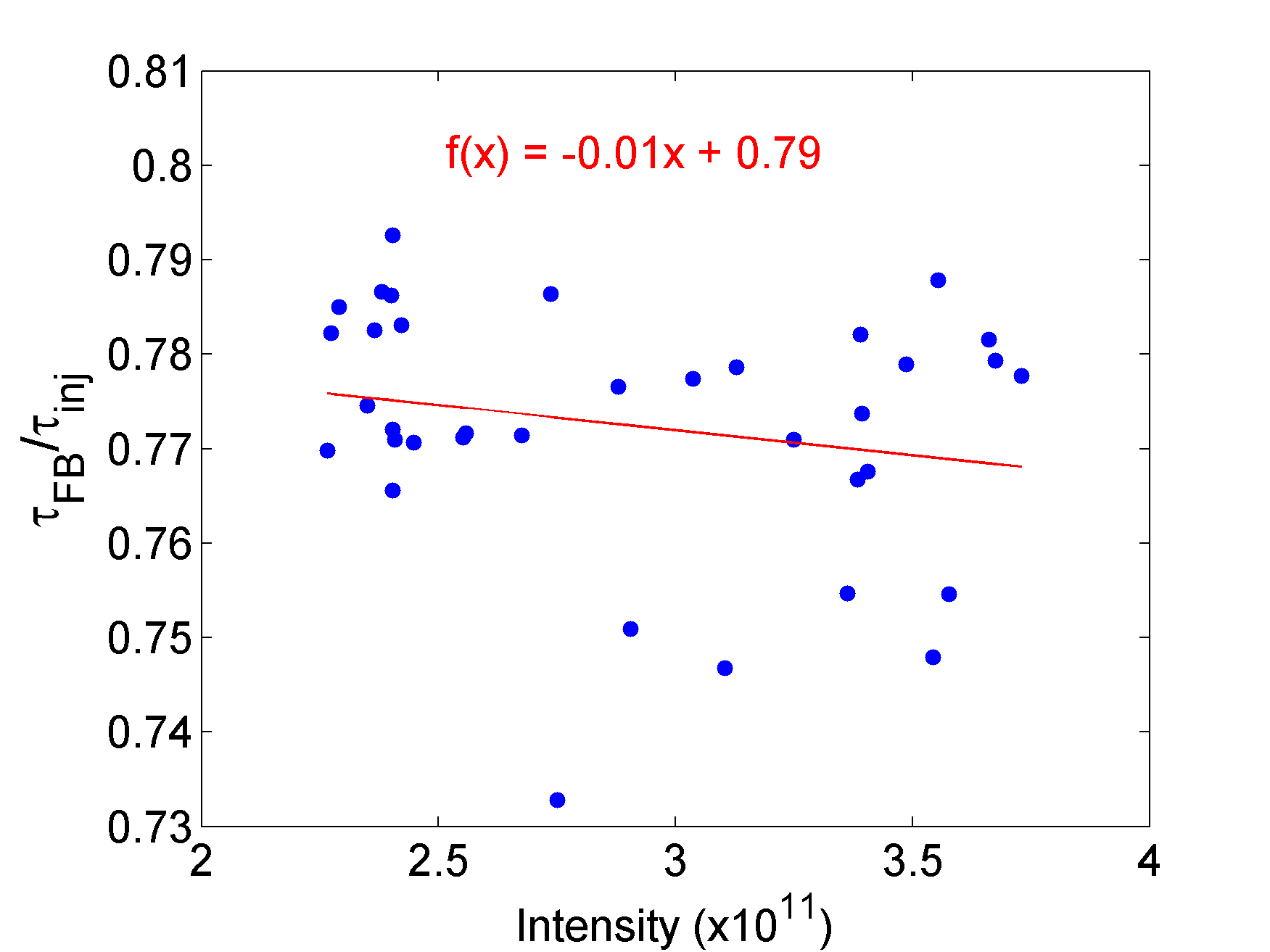 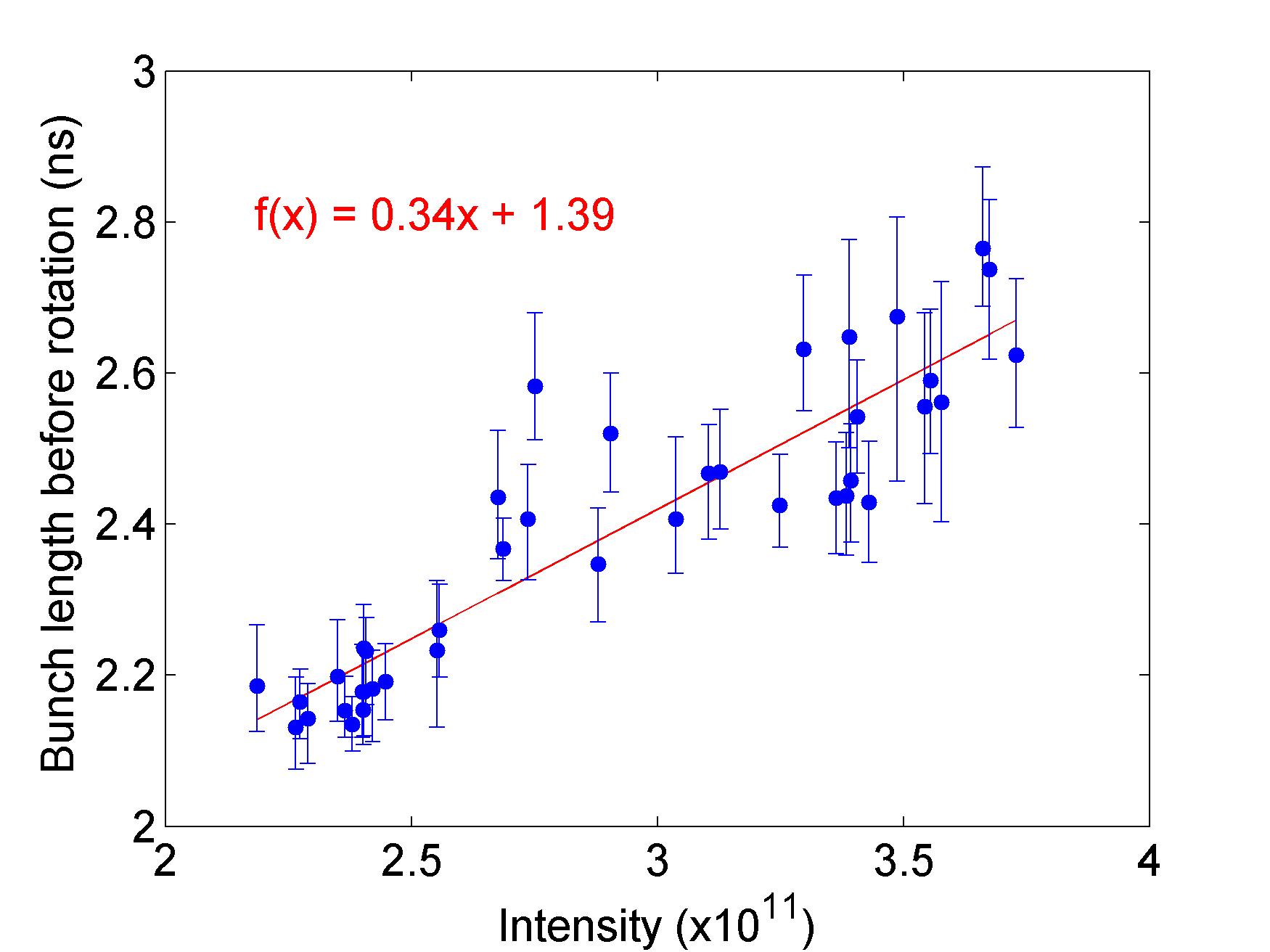 Measurements (2)
LHC single bunch MD: Q26 optics , V200 = 4.5 MV, V800 = 0.5 MV, p = 450 GeV/c , Np: (0.6 - 2.4)x1011
Bunch length vs Intensity at FT
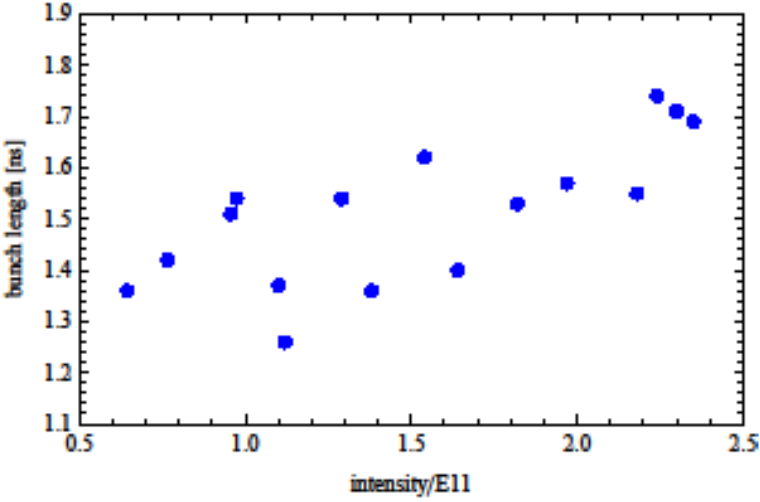 Selected to reduce 
      the dependence of the 
      bunch lengths at FT on 
      intensity

constant εl at injection 
      εl~0.35 eVs
Threshold estimation at the time:
Nth~2.2x1011
Simulation set-up
Simulation vs Measurements (1)
Bunch rotation: Q20 optics , V200 = 2 MV, V800 = 0.2 MV, p = 450 GeV/c , Np: (1.1 - 2.7)x1011
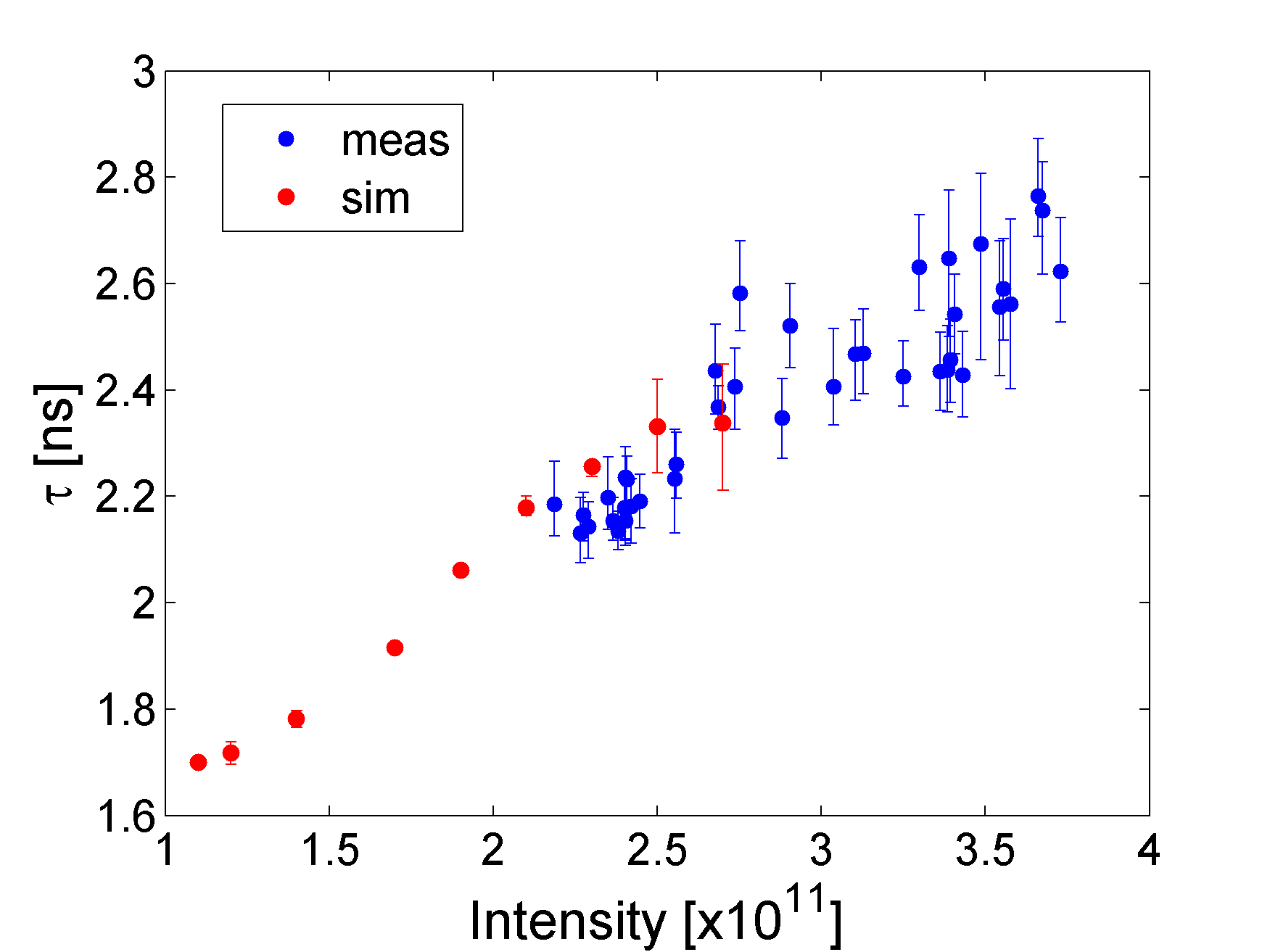 εl = 0.4 eVs (> measurements?)

comparable bunch lengths 

similar slopes (see talks from 
     previous meeting)

threshold from simulations 
Nth~1.3x1011
      does not correspond to reality
      (no ramp and phase loop in 
      simulations)
errobars indicate the stability of the bunches - (quadrupole oscillations)
Simulation vs Measurements (2)
LHC single bunch MD: Q26 optics , V200 = 4.5 MV, V800 = 0.5 MV, p = 450 GeV/c , Np: (0.6 - 2.4)x1011
Simulations
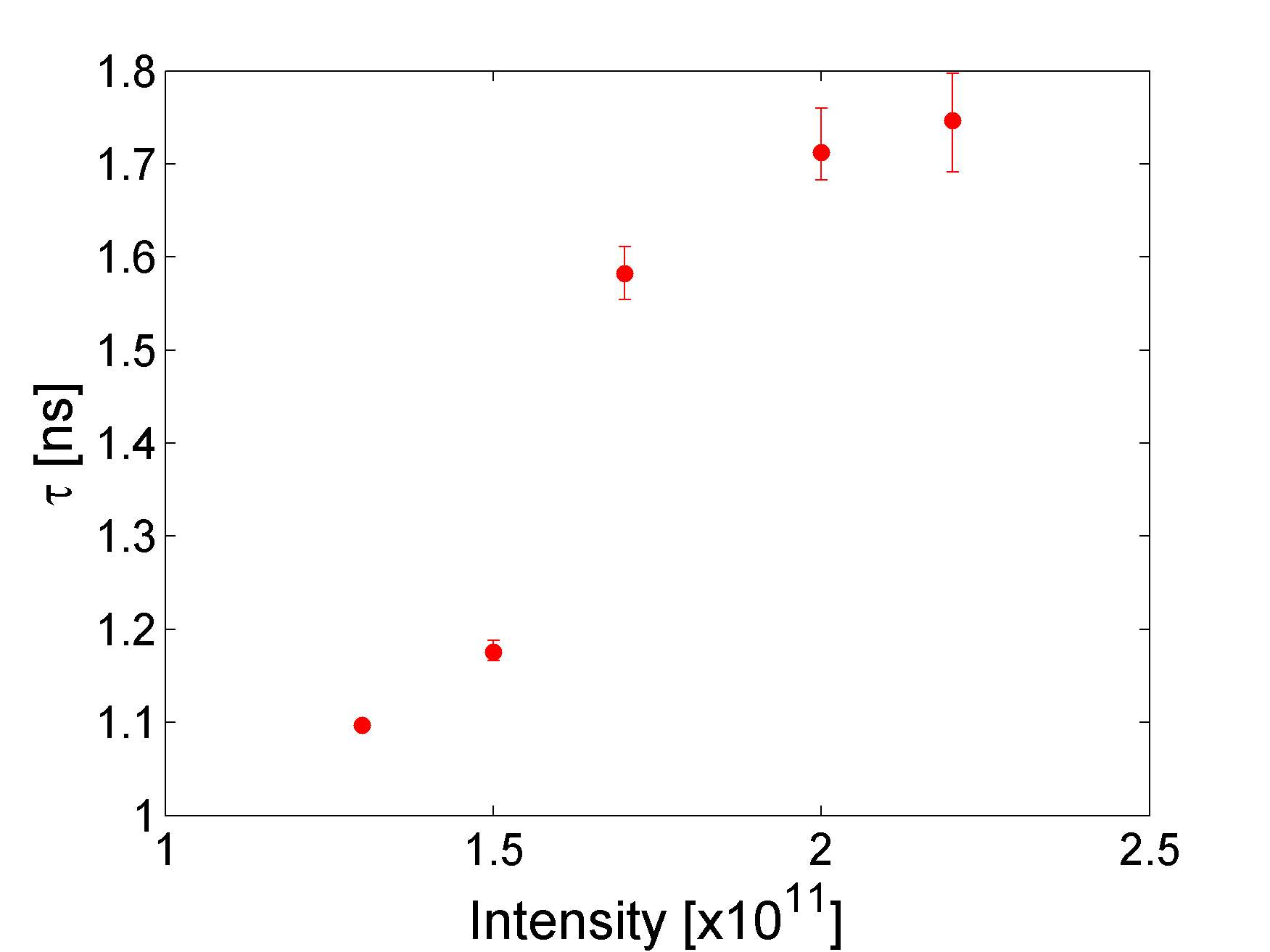 Measurements
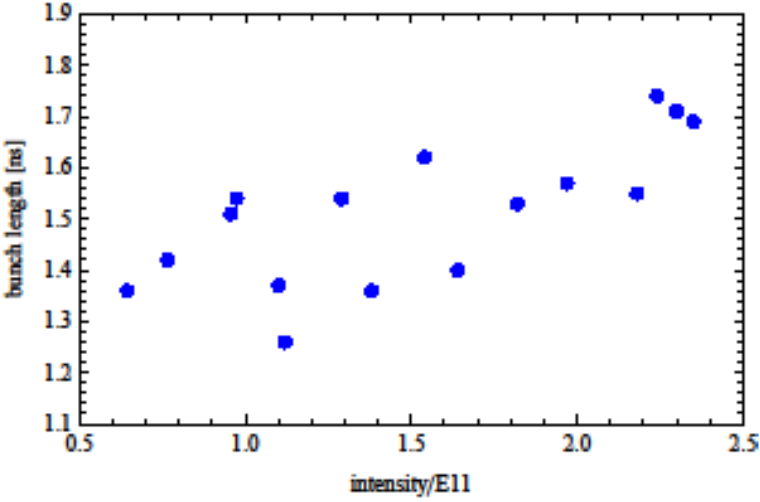 εl = 0.35 eVs 
comparable bunch lengths 
threshold from simulations Nth~1.4x1011
Simulation Q26 vs Q20
εl = 0.35 eVs
Nth~1.3x1011

Nth~1.5x1011 (estimated)

Nth~1.9x1011
Summary
Results generally agree with the bunch rotation and LHC MD
     measurements

Threshold seems to improve with higher RF voltage  indication of microwave instability (MI)  1.4 GHz

Comparison of Q20 and Q26 scales according to the Keil-Schnell-Boussard criterion 

In reality we have a mixture of MI and LLD

More accurate simulations are needed for better agreement:
Particle distribution to be close to the measured one
Simulation of the ramp where the actual blow-up was observed
Implementation of phase loop
Simulation results - with 1.4 GHz
With the 1.4 GHz resonance:
fr=1.42 GHz,  Q=10, Rsh = 400 kΩ
Micro-structure pattern inside the bunch
Bunch is blowing-up after a few hundreds of turns (depends on the intensity)
Phase-space at different times for Np = 1.9x1011
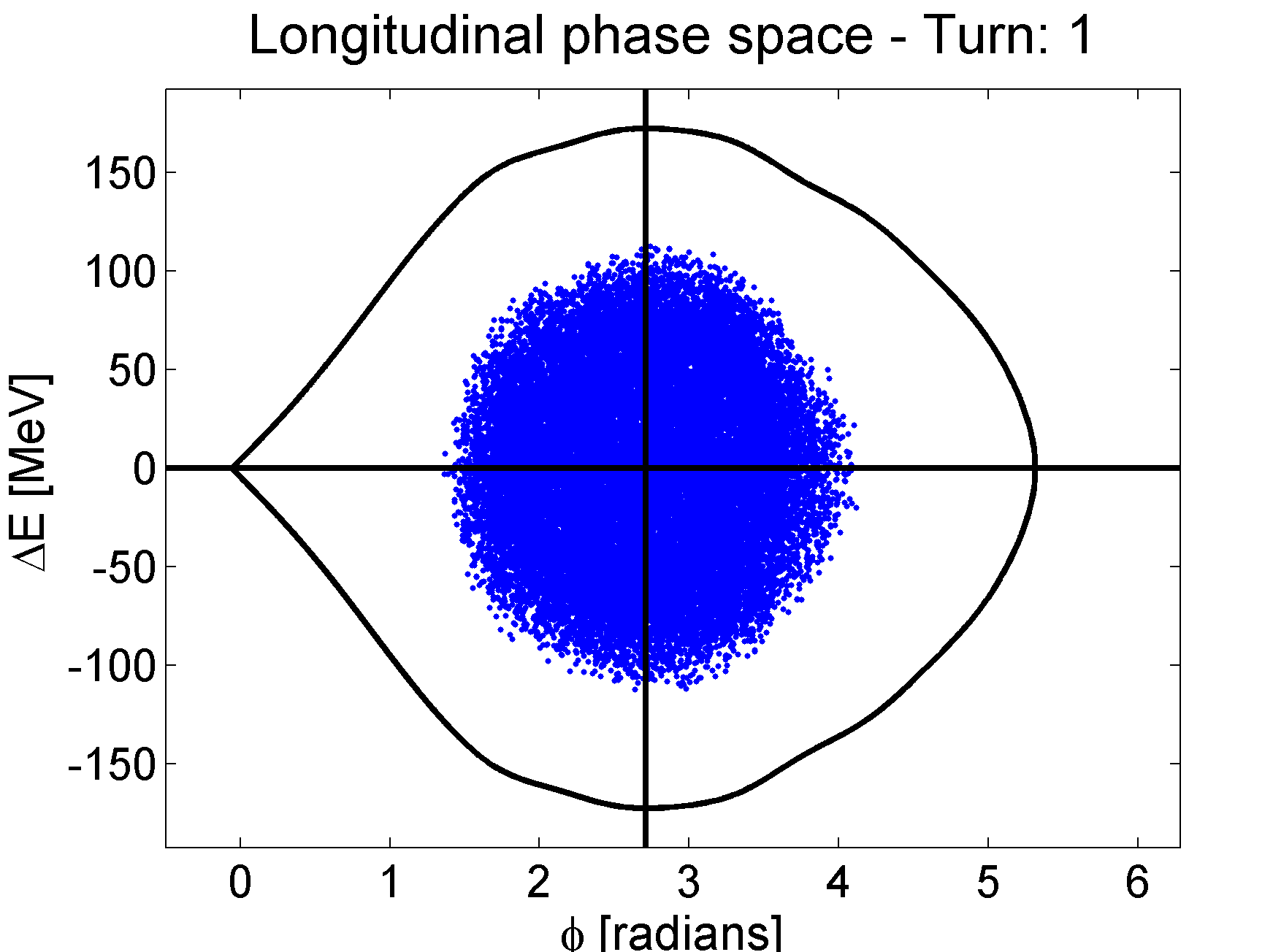 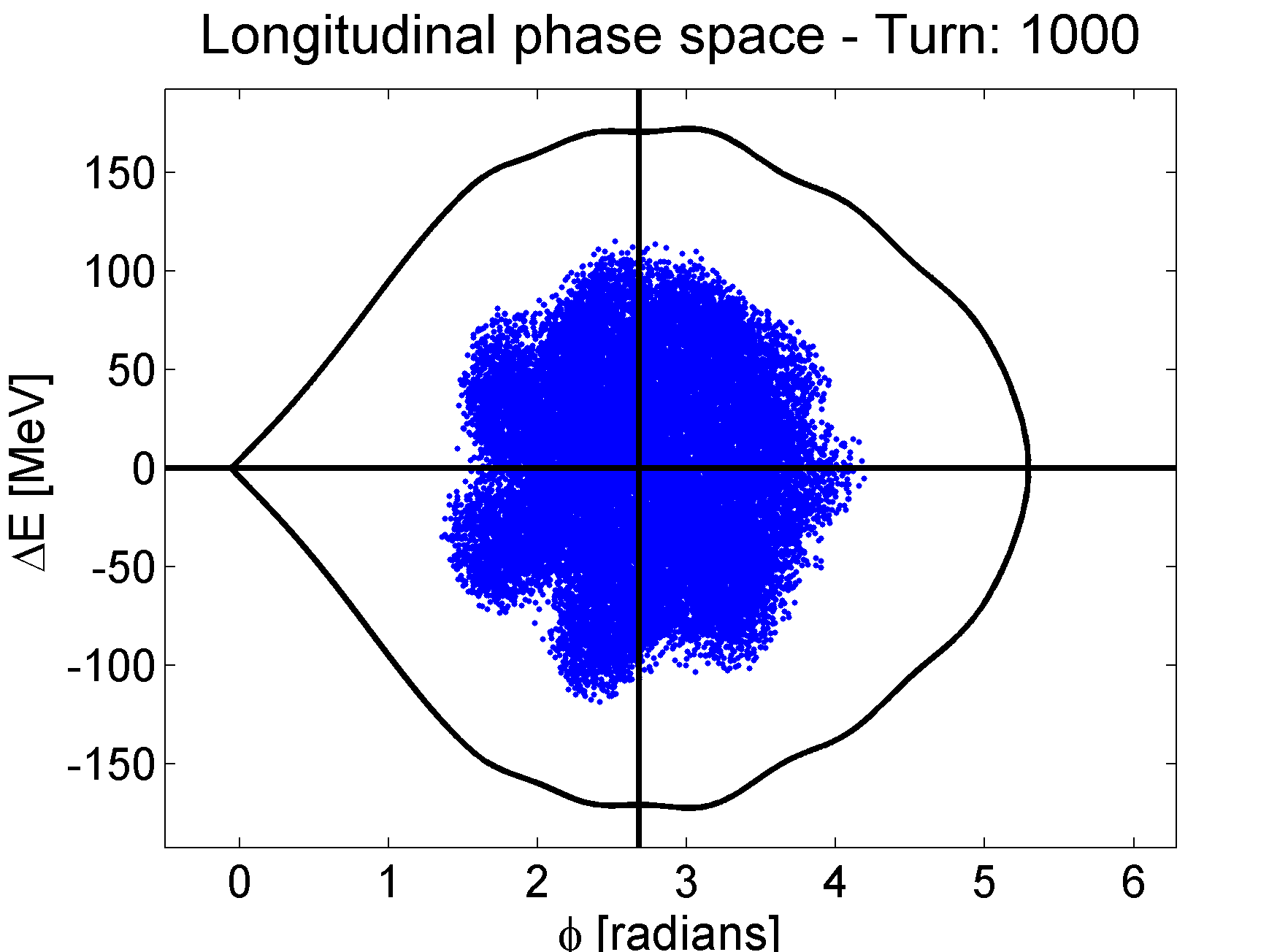 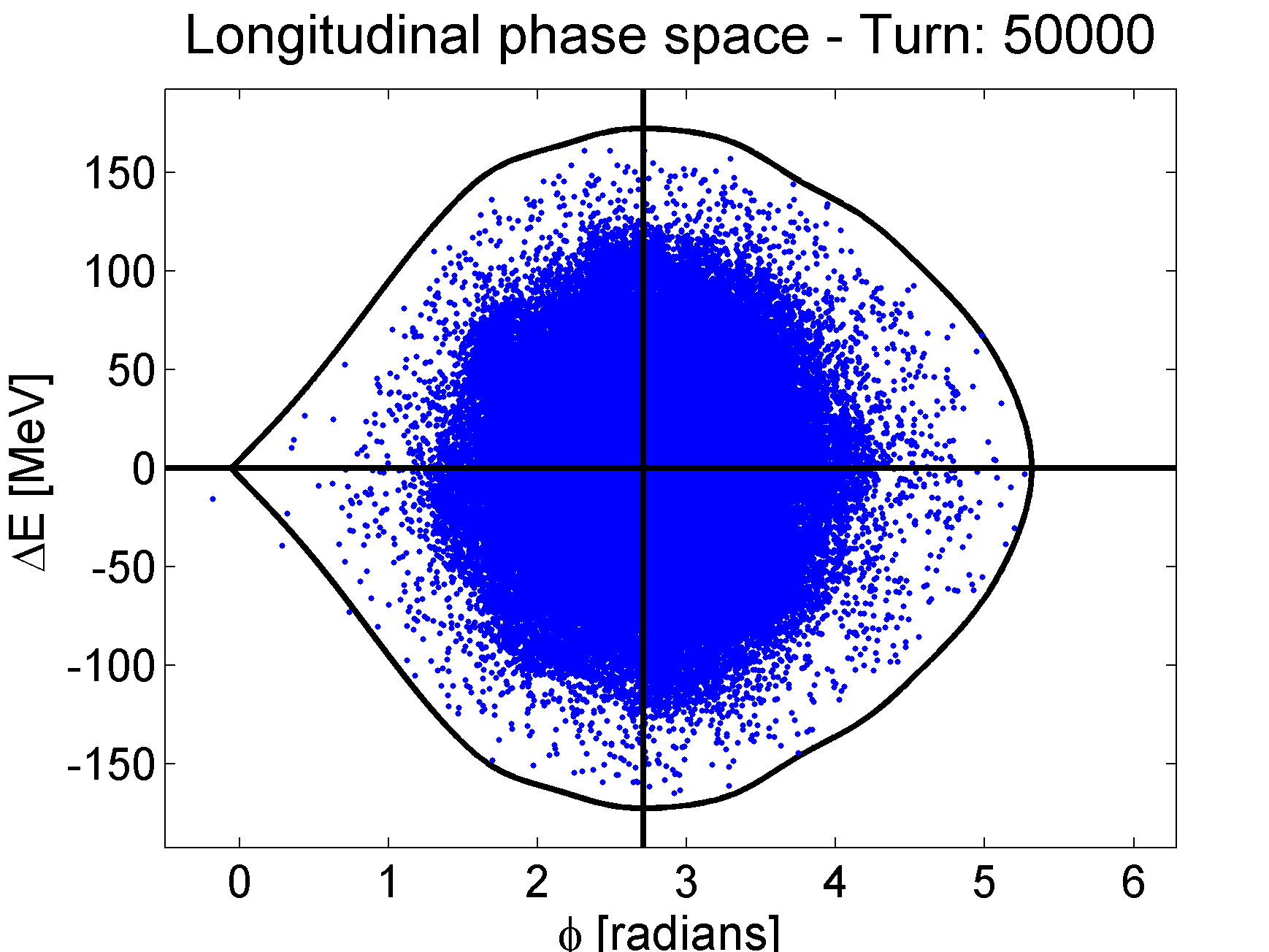 Bucket corresponds to Turn=1
High azimuthal mode(s)  (m=3,4 ?) of  bunch oscillations for this resonance
Simulation results - w/o 1.4 GHz
Bunch is more stable 
Blows-up slowly and at higher intensities
Phase-space at different times for Np = 2.3x1011
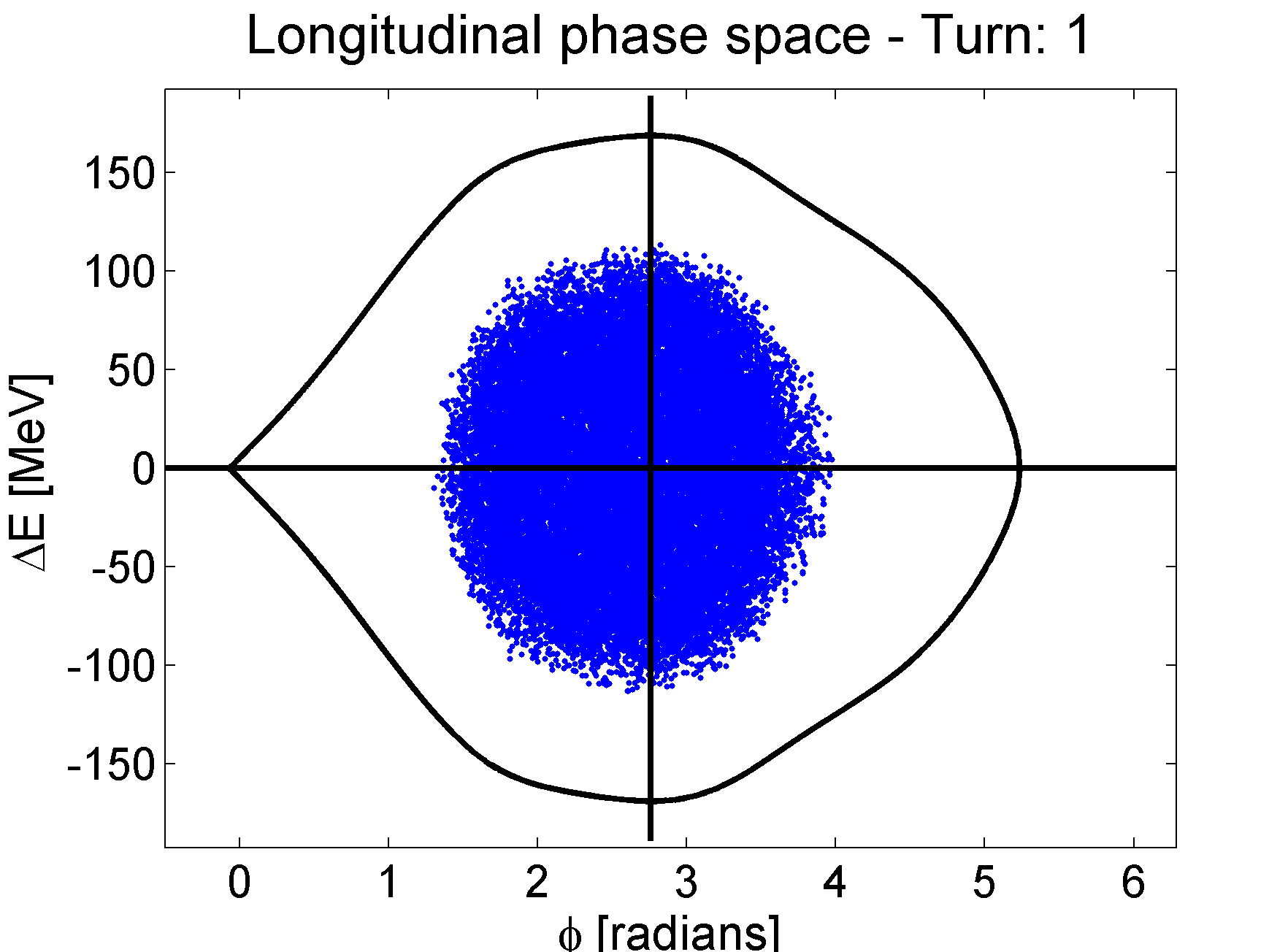 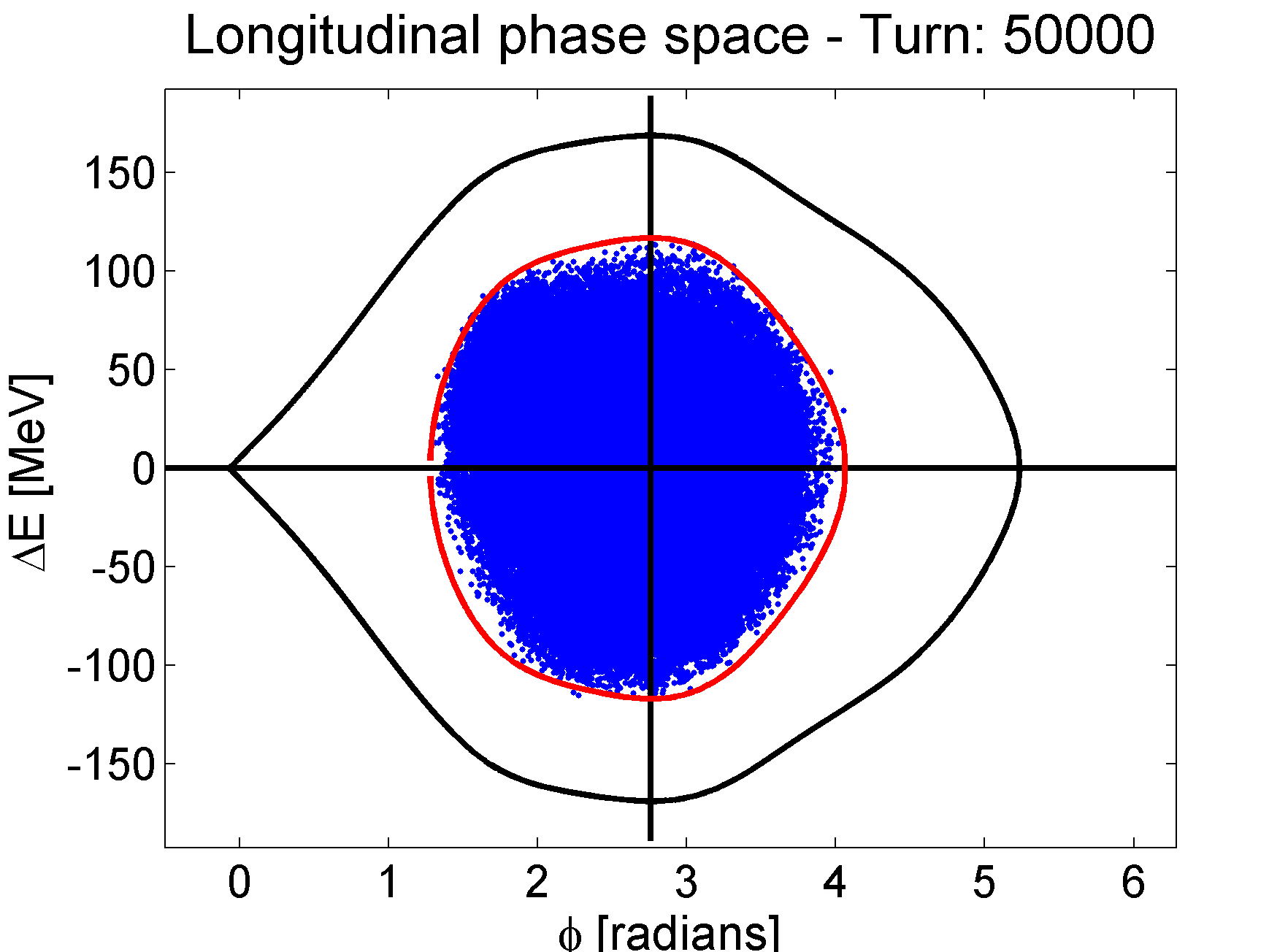 Bucket corresponds to Turn=1
Initial distribution
Simulation results
Bunch length evolution with 1.4 GHz
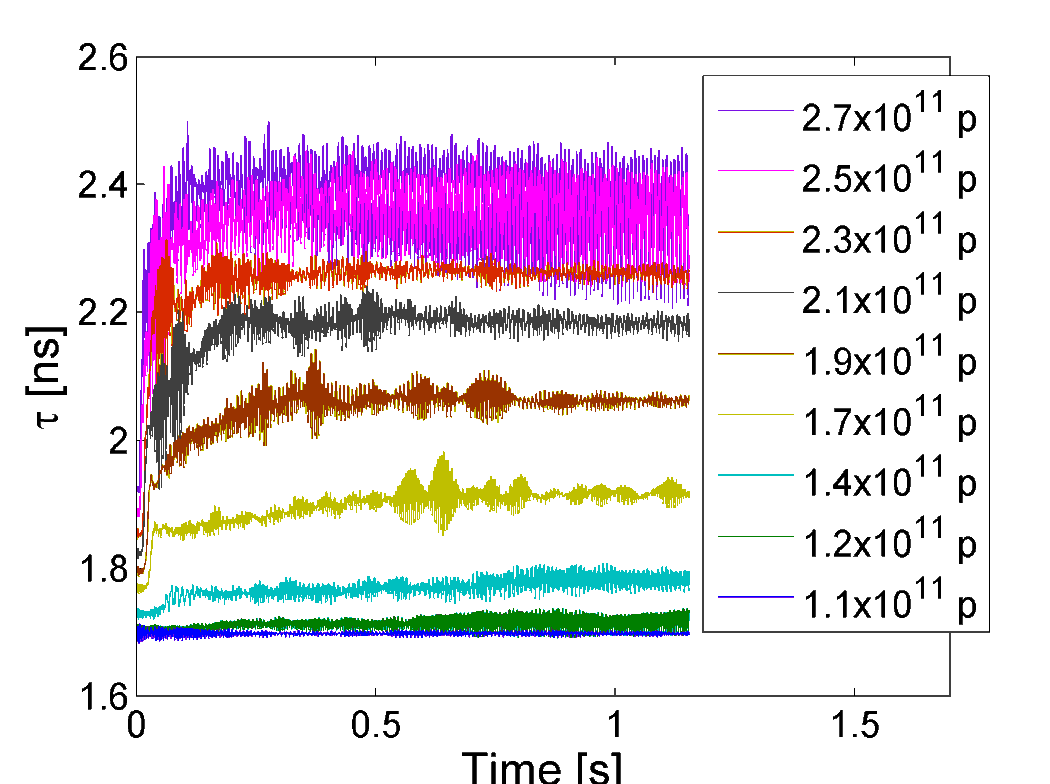 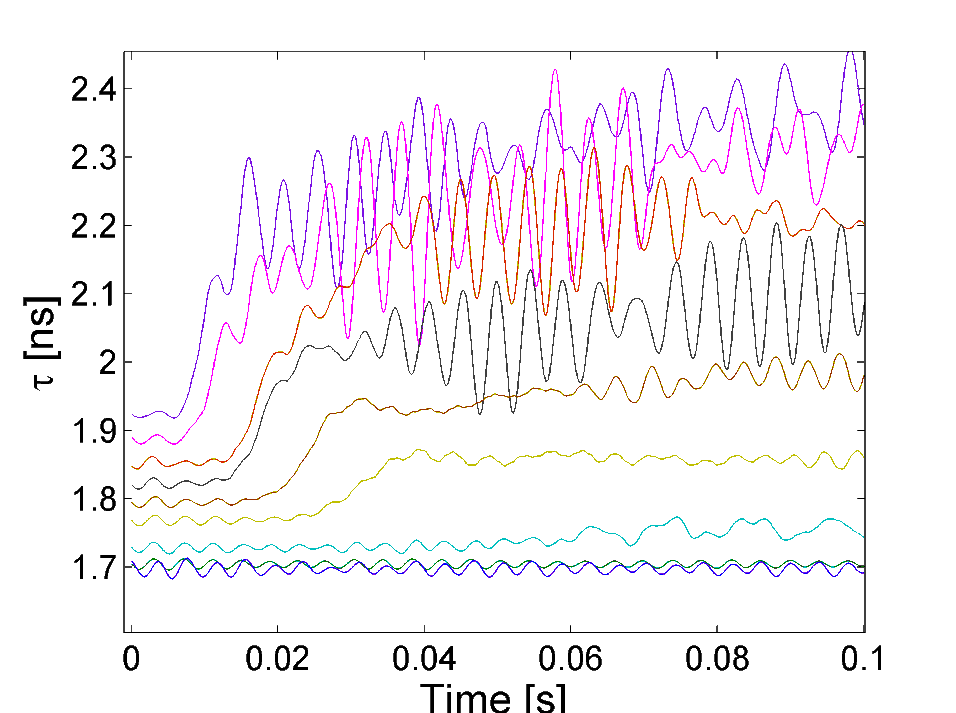 zoom
Bunch length evolution w/o 1.4 GHz
with 1.4 GHz resonance: bunch blows-up at the beginning even at low intensities (~1.4x1011 p)
w/o 1.4 GHz: higher intensity threshold
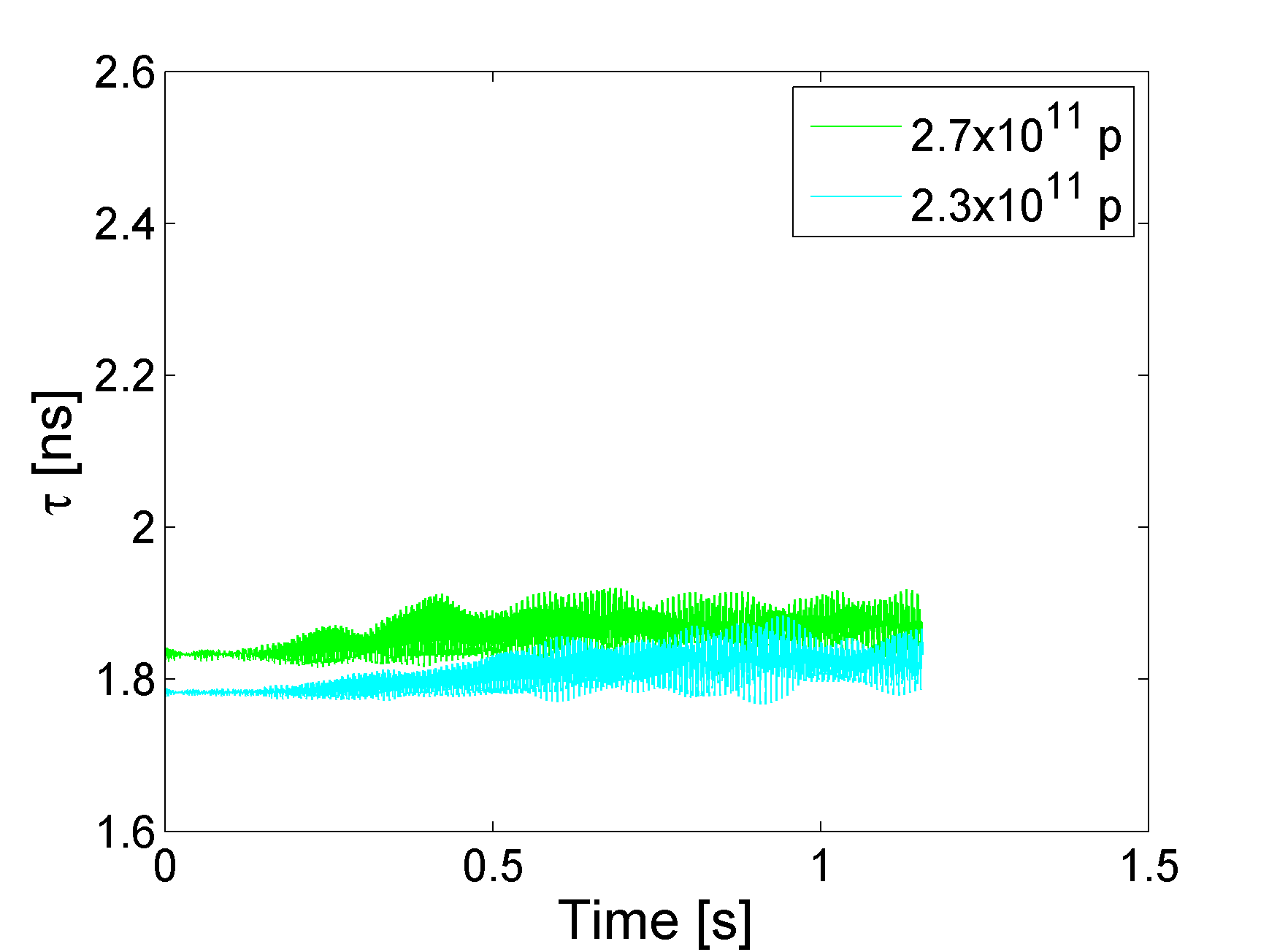 Simulation results
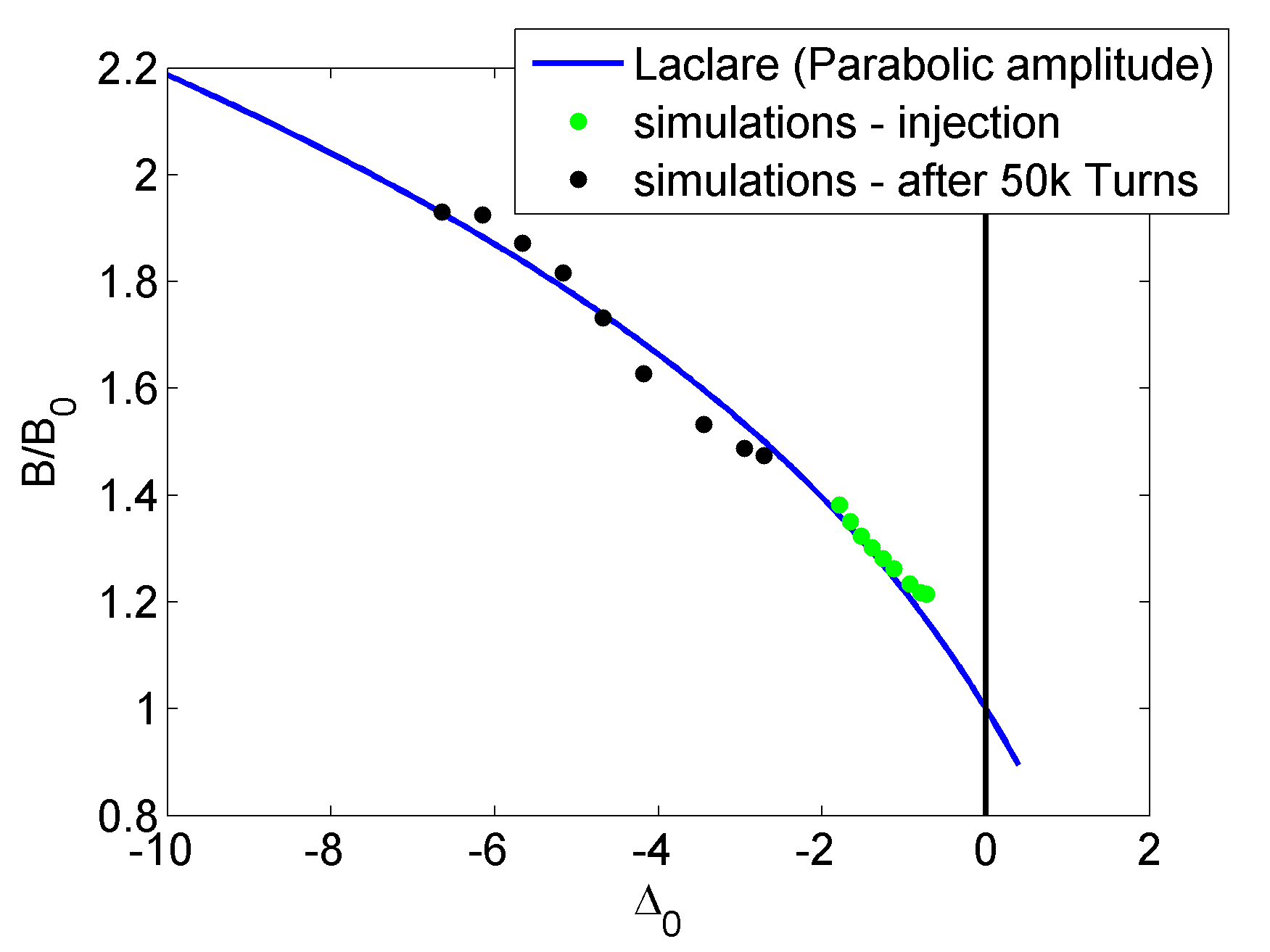 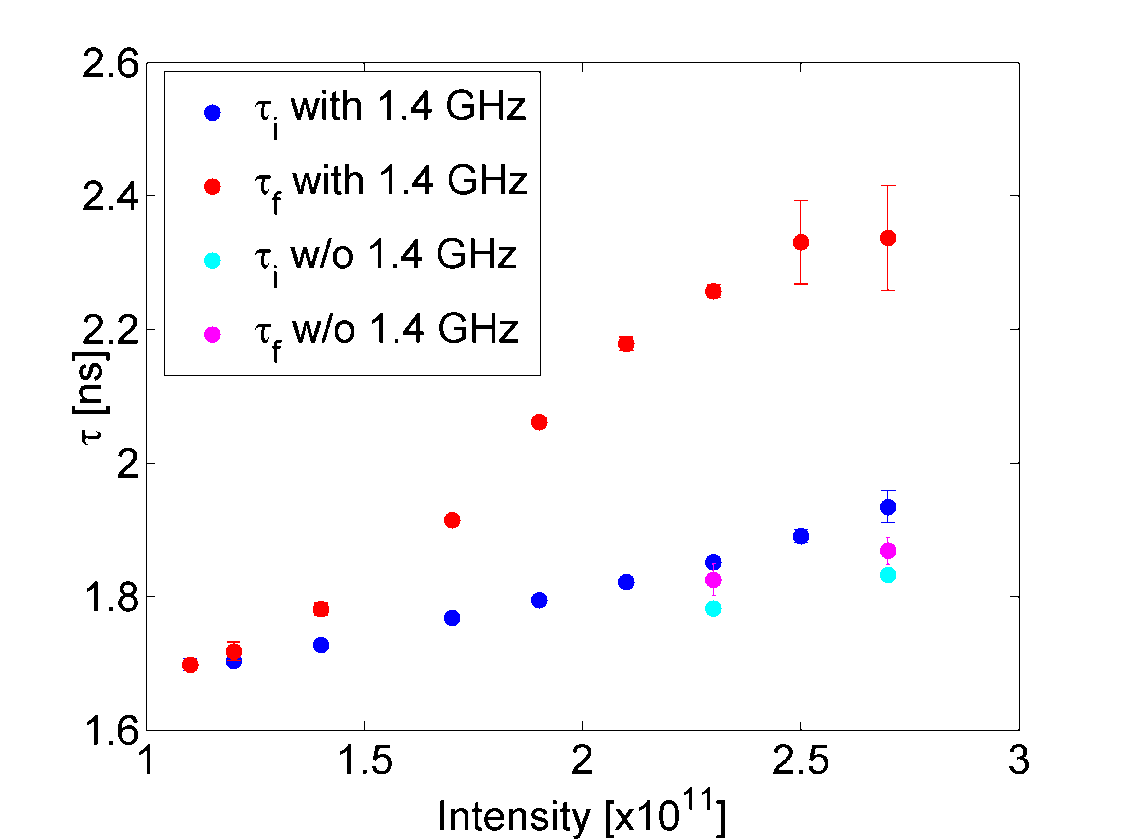